McNulty E
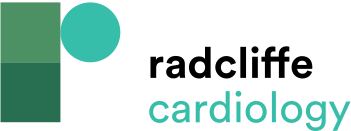 Reasons For Ineligibility For Coronary Artery Bypass Graft
Citation: Interventional Cardiology Review 2013;8(1):14–8
https://doi.org/10.15420/icr.2013.8.1.14
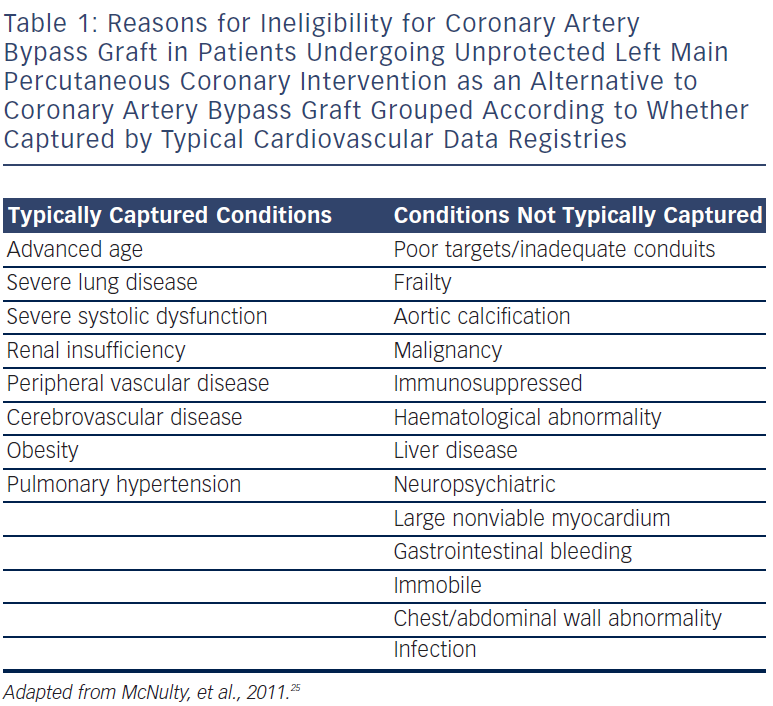